Titelfolie – mit (flexiblem) BildArial Bold 28 pt
Veranstaltung | Termin | Ort | Vortragende/-r Arial 16 pt
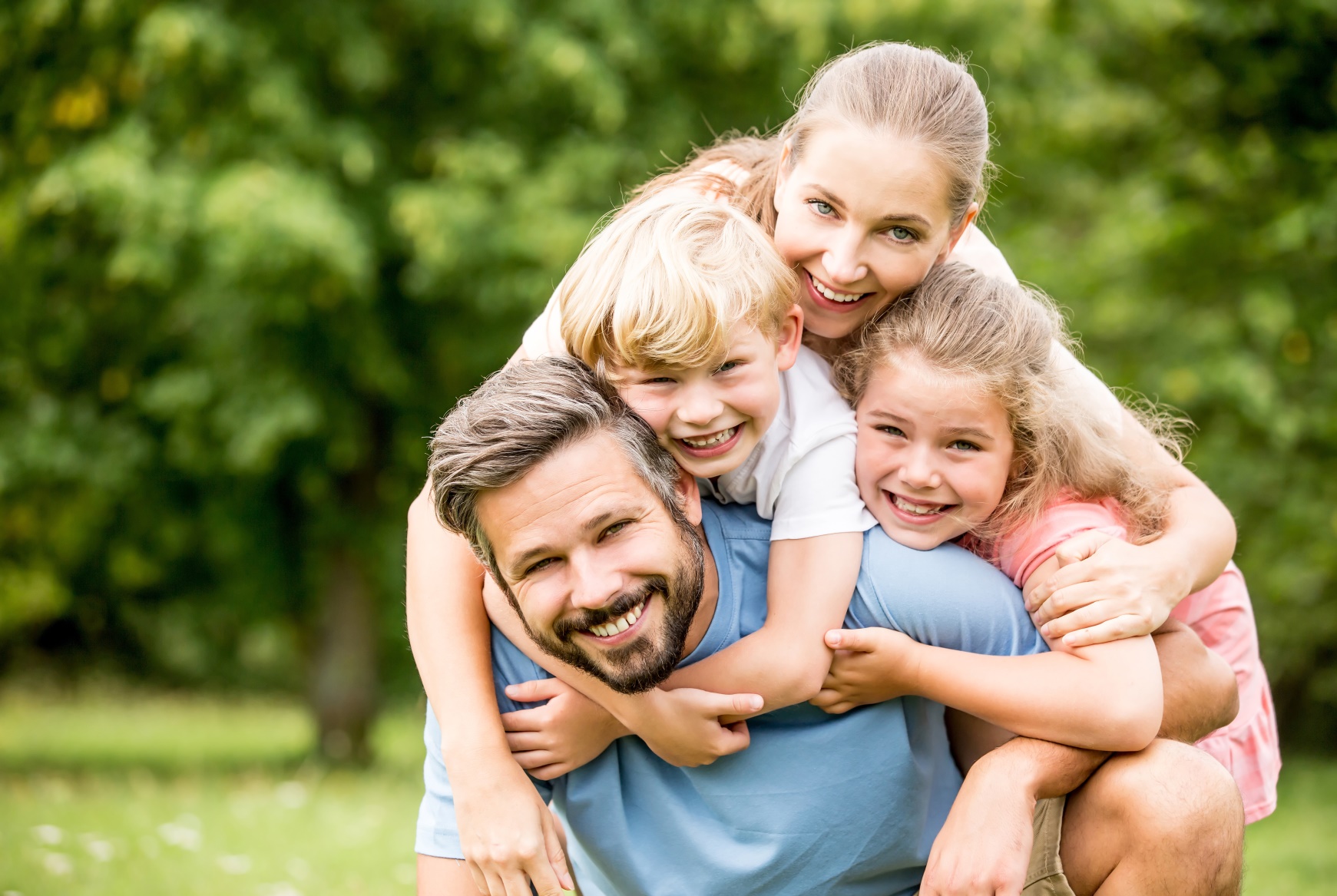 Agenda (mit variablem grauen Balken)Arial Bold 24 pt
1	TOP 1
2	TOP 2
3	TOP 3
2
Textfolie, Arial Bold 24 pt Hier steht eine zweizeilige Headline
Fließtext Arial 16 pt. Lorem ipsum dolor sit amet, consectetur adipisici elit, sed eiutempor incidunt ut labore et dolore magna aliqua. Ut enim ad minim venquis nostrud exercitation ullamco laboris nisi ut aliquid ex ea commodi consequat. 
Ut enim ad minim venquis nostrud Exercitation ullamco laboris nisi ut aliquid ex ea commodi consequat. Quis aute iure reprehenderit in volusum dolor sit amet, consectetur adipisici elit, sed eiutempor incidunt ut labore et dolore magna aliqua. 
Lorem ipsum dolor sit amet, consectetur adipisici elit, sed eiutempor incidunt ut labore et dolore magna aliqua. Ut enim ad minim venquis nostrud exercitation ullamco laboris nisi ut aliquid ex ea commodi consequat.
3
Grafikfolie inkl. Text, Arial Bold 24 pt Hier steht eine zweizeilige Headline
Fließtext Arial 16 pt. sit et, consectetur adipisici elit, sed eiutempor incidunt ut labore et dolore magna aliqua. Ut enim ad minim venquis nostrud exercitation ullamco laboris nisi ut aliquid ex ea commodi consequat.
Ut enim ad minim venquis nostrud Exercitation ullamco laboris nisi ut aliquid ex ea commodi consequat. Quis aute iure reprehenderit in volusum dolor sit amet, consectetur adipisici elit, sed eiutempor incidunt ut labor.
4
Grafikfolie ohne Text, Arial Bold 24 pt Hier steht eine zweizeilige Headline
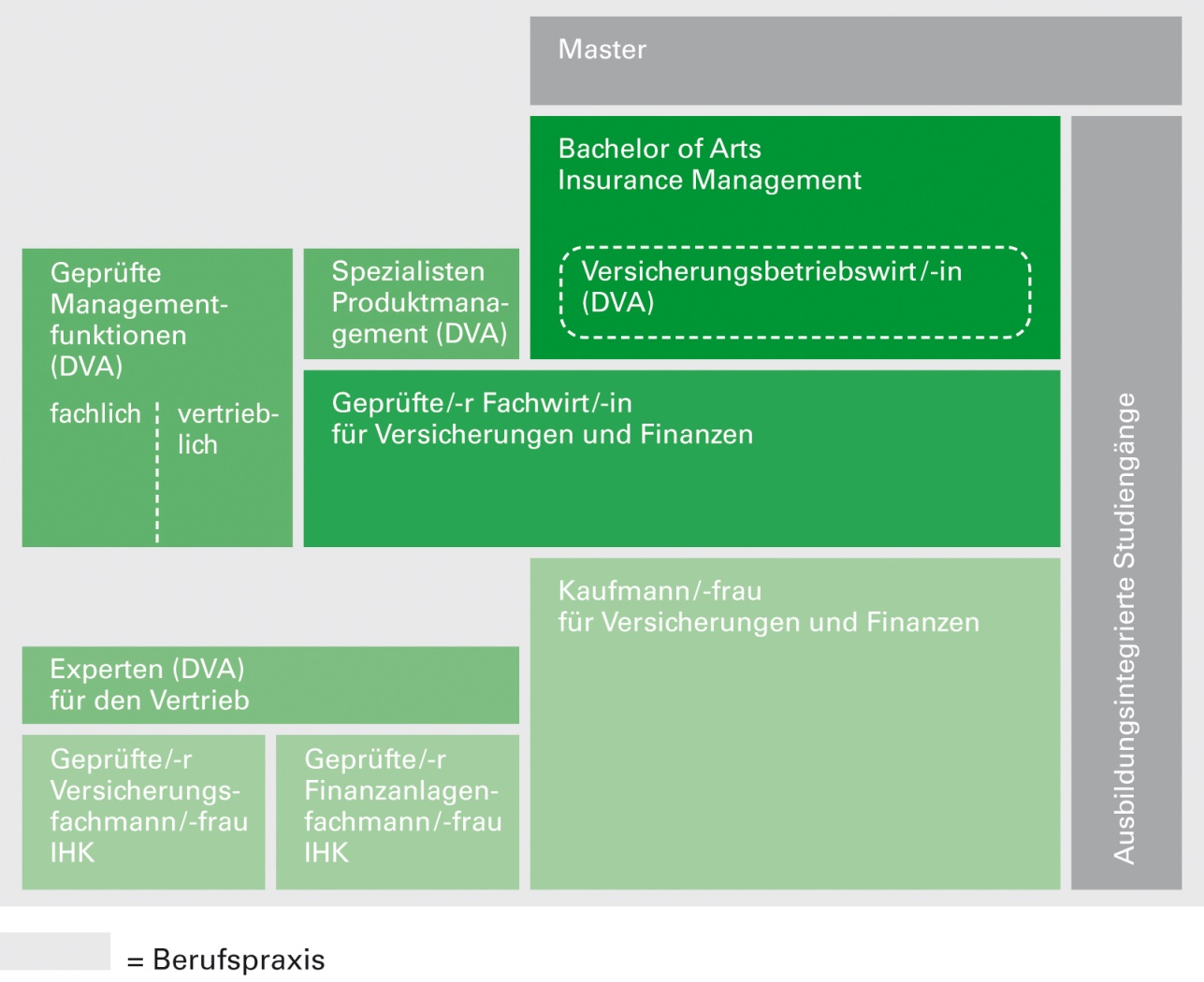 5
Bildfolie mit Text, Arial Bold 24 ptHier steht eine zweizeilige Headline
Fließtext Arial 16 pt. um dolor sit amet, consectetur adipisici elit, sed eiutempor incidunt ut labore et dolore magna aliqua. Ut enim ad minim venquis nostrud exercitation ullamco laboris nisi ut aliquid ex ea commodi consequat.
Ut enim ad minim venquis nostrud Exercitation ullamco laboris nisi ut aliquid ex ea commodi consequat. Quis aute iure reprehenderit in volusum dolor sit amet, consectetur adipisici elit, sed eiutempor incidunt ut labor.
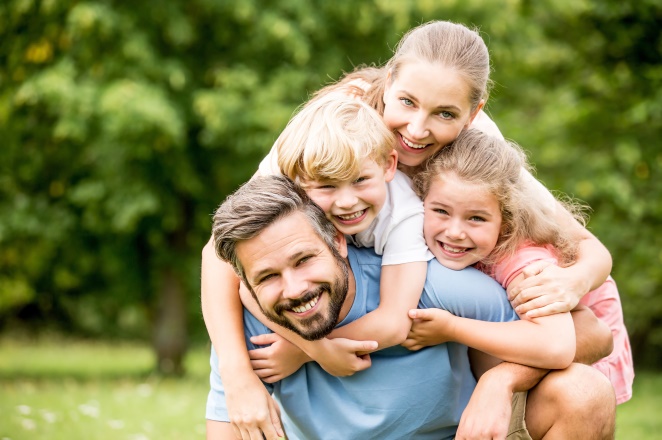 6
Herzlichen Dank für Ihre Aufmerksamkeit!  - Arial Bold 28 pt
Vorname Nachname - Arial 16
Abteilungsbezeichnung - Arial 16

   Telefonnummer
	E-Mailadresse